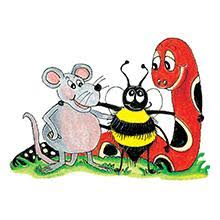 Jolly Grammar 3a-6
Mini Test 2
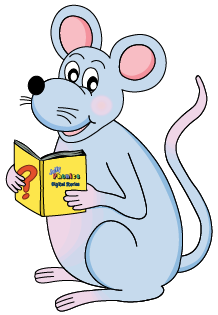 reef
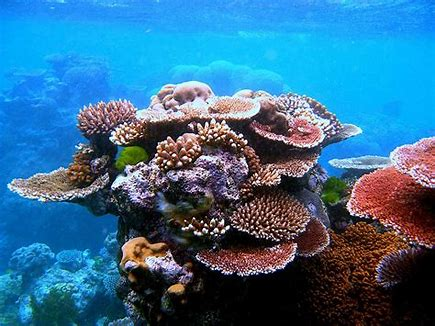 reef
 greed
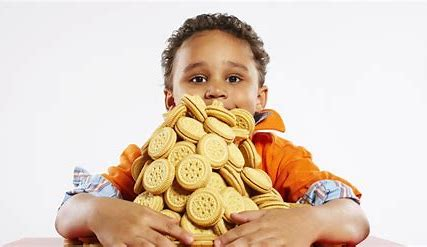 reef
 greed
 neat
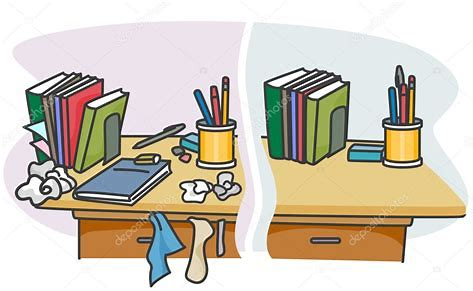 reef
 greed
 neat
 reach
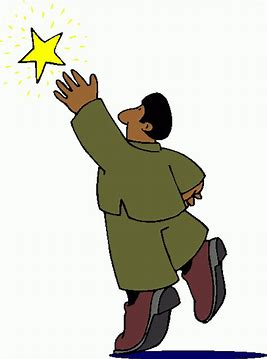 reef
 greed
 neat
 reach
 eve
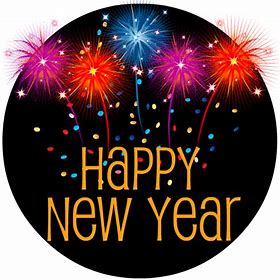 reef
 greed
 neat
 reach
 eve
 beach
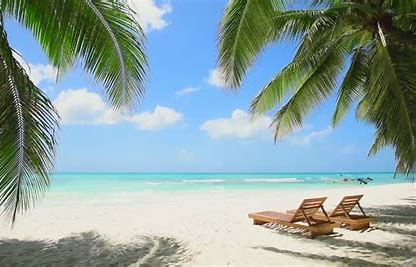 reef
 greed
 neat
 reach
 eve
 beach
7. teacher
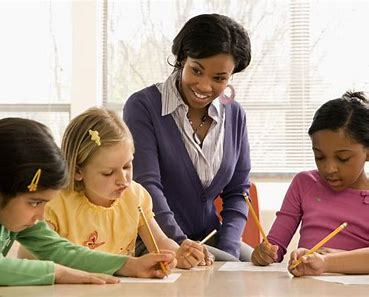 reef
 greed
 neat
 reach
 eve
 beach
7. teacher
8. theme
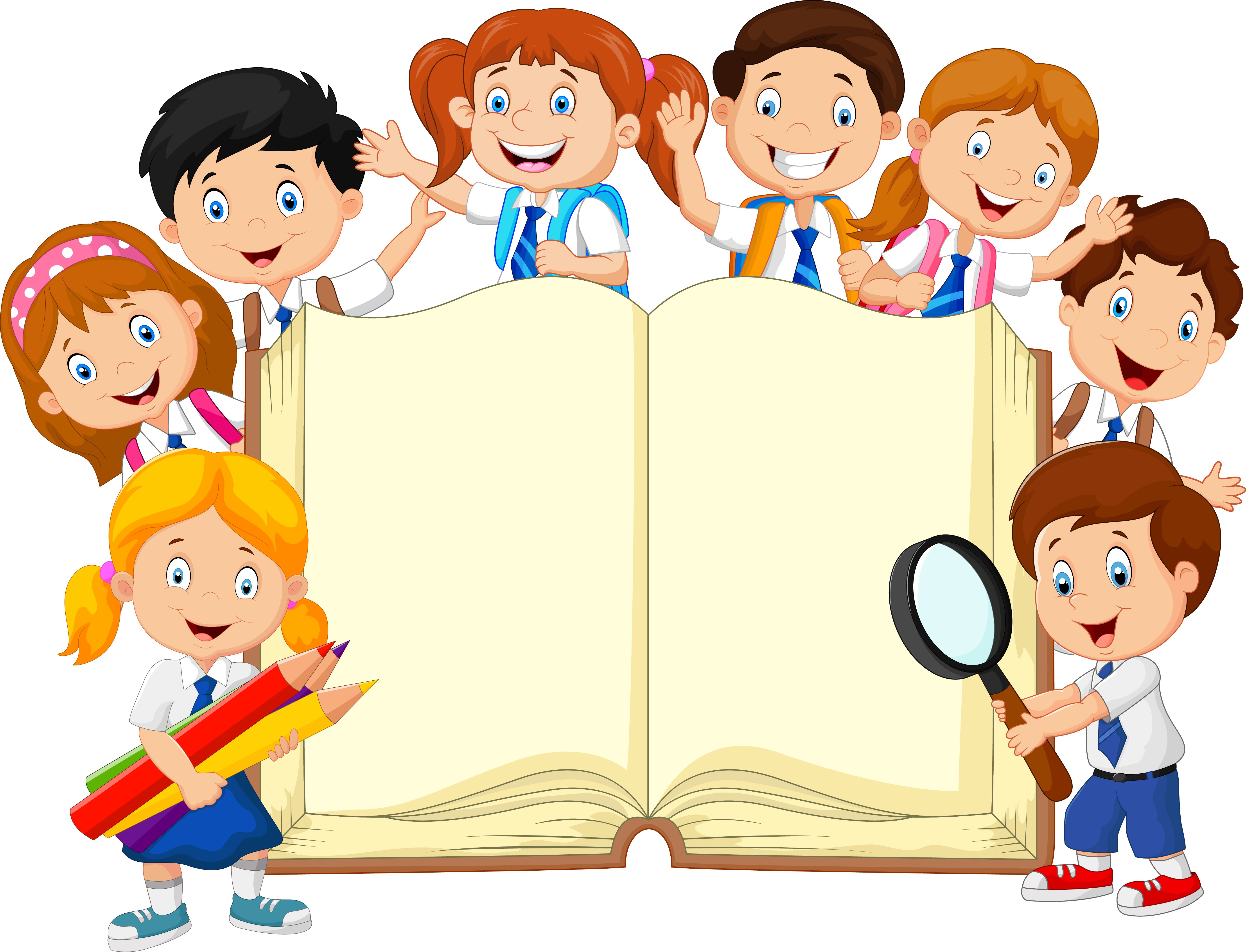 reef
 greed
 neat
 reach
 eve
 beach
7. teacher
8. theme
9. coffee
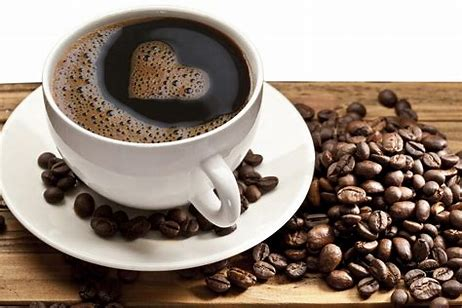 reef
 greed
 neat
 reach
 eve
 beach
7. teacher
8. theme
9. coffee
10. teapot
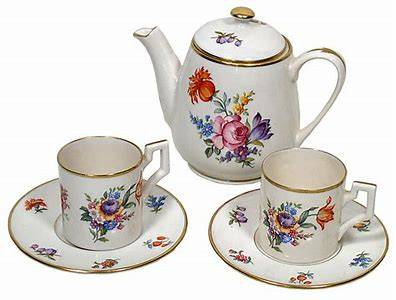 reef
 greed
 neat
 reach
 eve
 beach
7. teacher
8. theme
9. coffee
10. teapot
11. thirteen
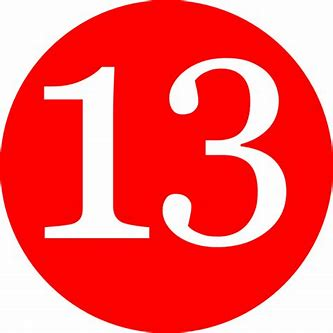 reef
 greed
 neat
 reach
 eve
 beach
7. teacher
8. theme
9. coffee
10. teapot
11. thirteen
12. evening
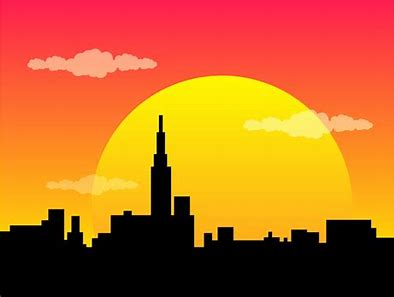 reef
 greed
 neat
 reach
 eve
 beach
7. teacher
8. theme
9. coffee
10. teapot
11. thirteen
12. evening
13. beanstalk
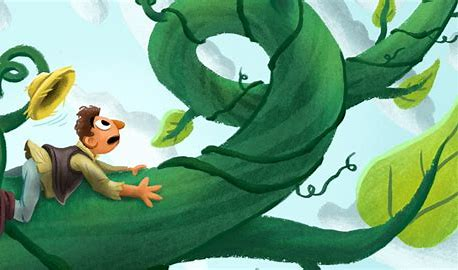 reef
 greed
 neat
 reach
 eve
 beach
7. teacher
8. theme
9. coffee
10. teapot
11. thirteen
12. evening
13. beanstalk
14. underneath
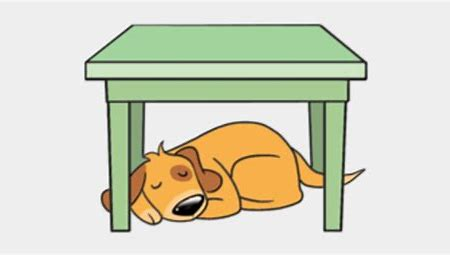 reef
 greed
 neat
 reach
 eve
 beach
7. teacher
8. theme
9. coffee
10. teapot
11. thirteen
12. evening
13. beanstalk
14. underneath
15. agreement
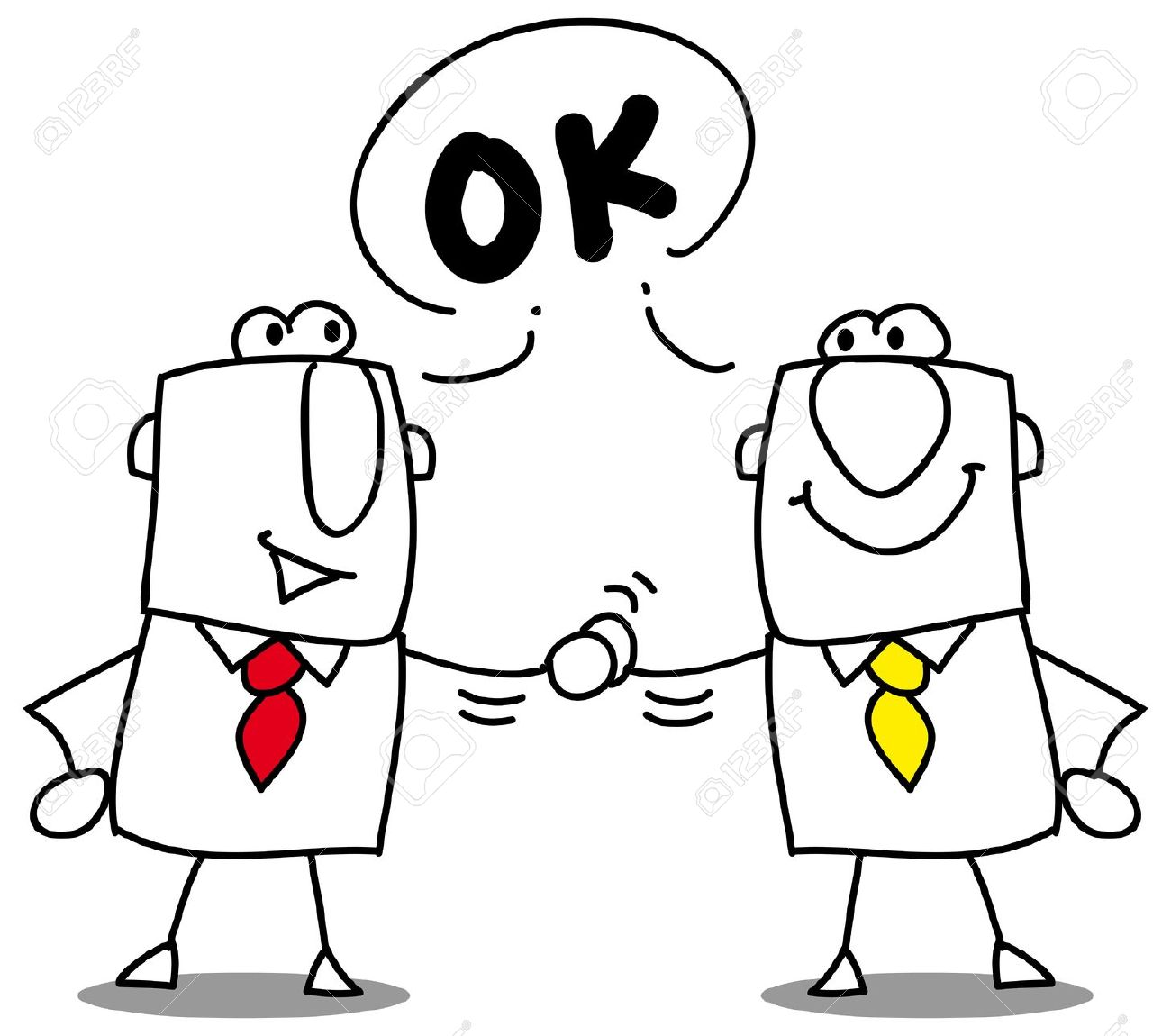 reef
 greed
 neat
 reach
 eve
 beach
7. teacher
8. theme
9. coffee
10. teapot
11. thirteen
12. evening
13. beanstalk
14. underneath
15. agreement
16. seaweed
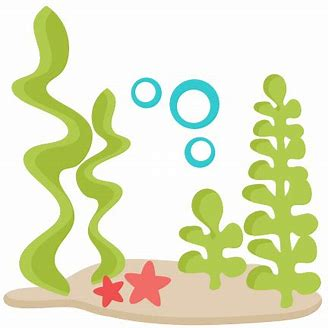 reef
 greed
 neat
 reach
 eve
 beach
7. teacher
8. theme
9. coffee
10. teapot
11. thirteen
12. evening
13. beanstalk
14. underneath
15. agreement
16. seaweed
17. compete
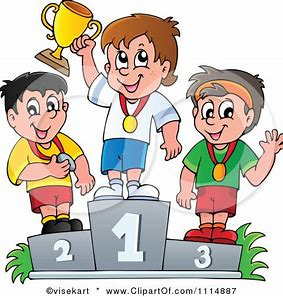 reef
 greed
 neat
 reach
 eve
 beach
7. teacher
8. theme
9. coffee
10. teapot
11. thirteen
12. evening
13. beanstalk
14. underneath
15. agreement
16. seaweed
17. compete 
18. daydream
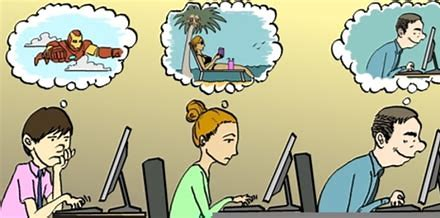 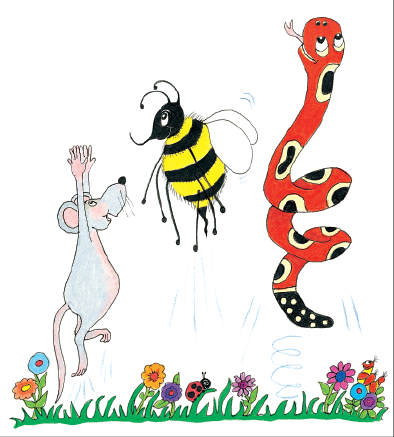 Let’s review
Verbs.
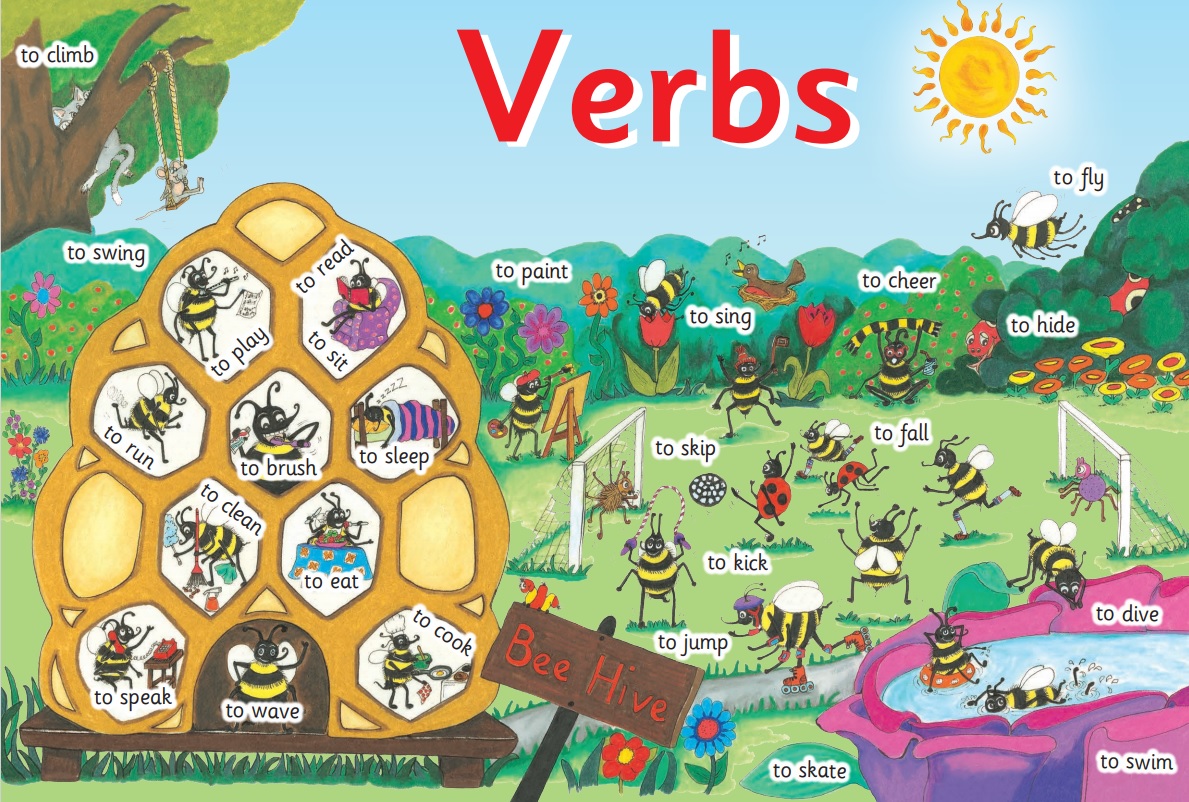 play
 
 read
 
 eat
 
 sleep
 
 swim
 
 clean
to
 
 to
 
 to
 
 to
 
 to
 
 to
play
 
 read
 
 eat
 
 sleep
 
 swim
 
 clean
to
 
 to
 
 to
 
 to
 
 to
 
 to
play
 
 read
 
 eat
 
 sleep
 
 swim
 
 clean
infinitive
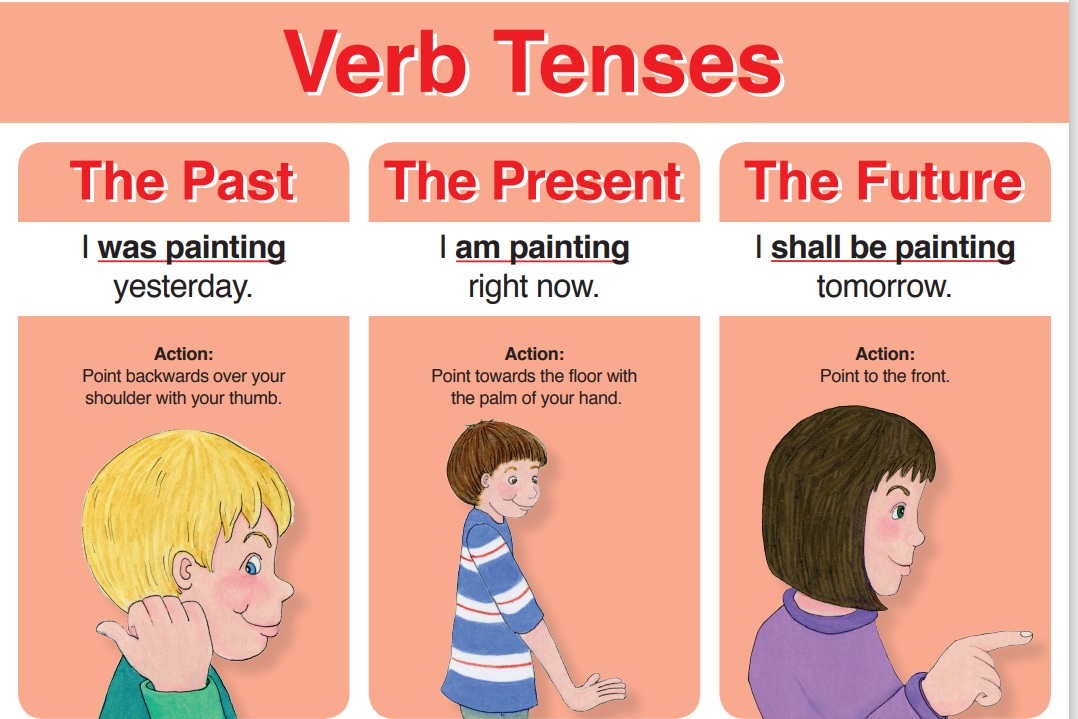 I cooked yesterday.
I cook  
everyday.
I shall cook tomorrow.
e
＋ed
double
＋ed
consonant ＋ y 
y→i＋ed
＋ed
empty
look
chew
walk
play
cook
wipe
hate
please
like
bat
hug
rip
hum
nod
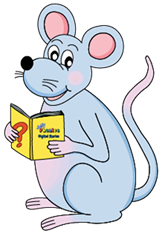 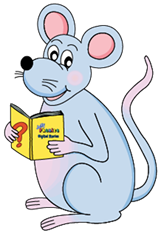 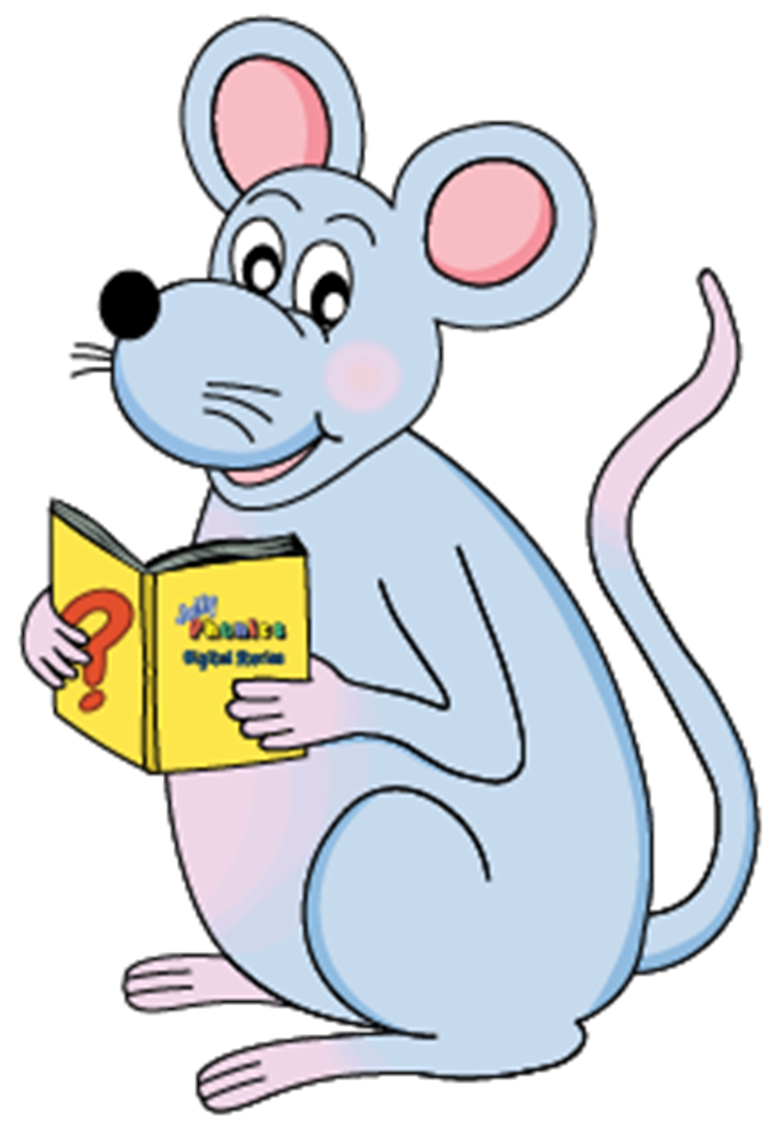 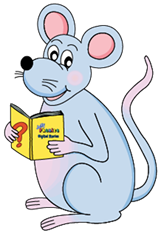 e
＋ed
double
＋ed
consonant ＋ y 
y→i＋ed
＋ed
empty
looked
chewed
walked
played
cooked
wipe
hate
please
like
bat
hug
rip
hum
nod
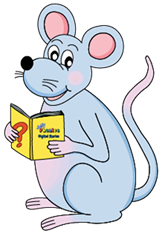 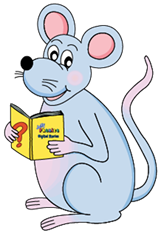 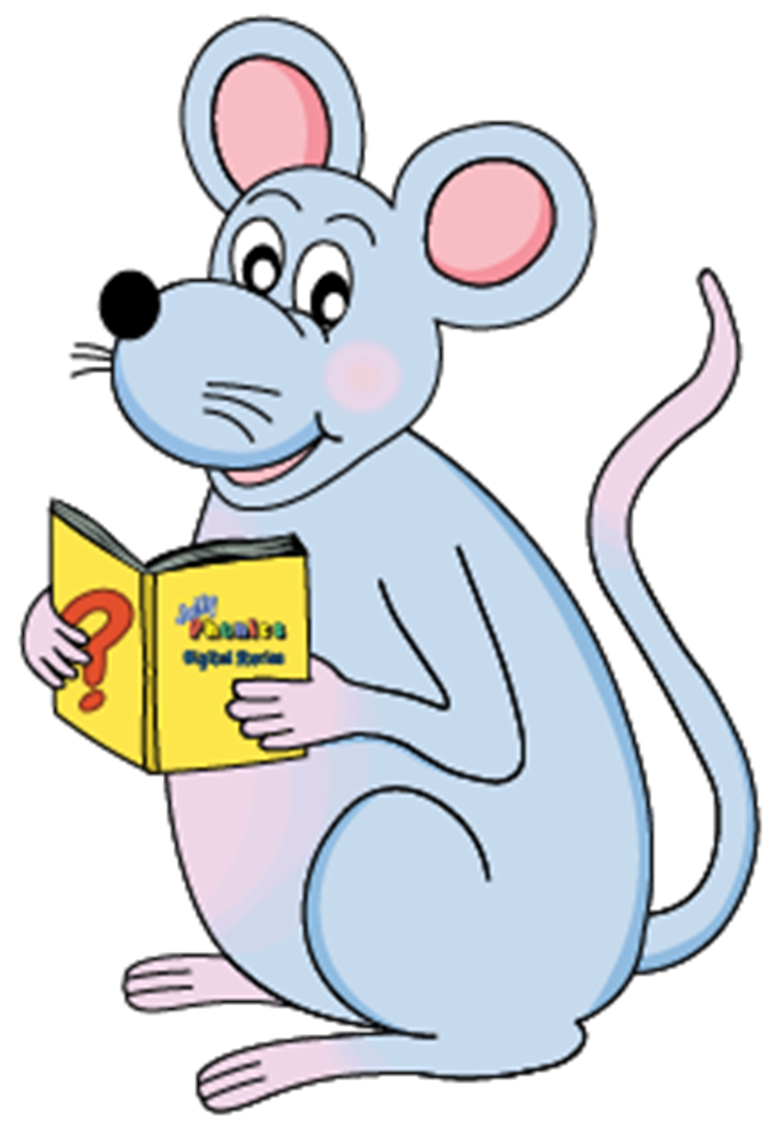 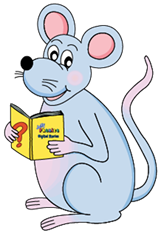 e
＋ed
double
＋ed
consonant ＋ y 
y→i＋ed
＋ed
empty
looked
chewed
walked
played
cooked
wiped
hated
pleased
liked
bat
hug
rip
hum
nod
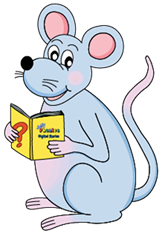 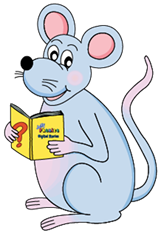 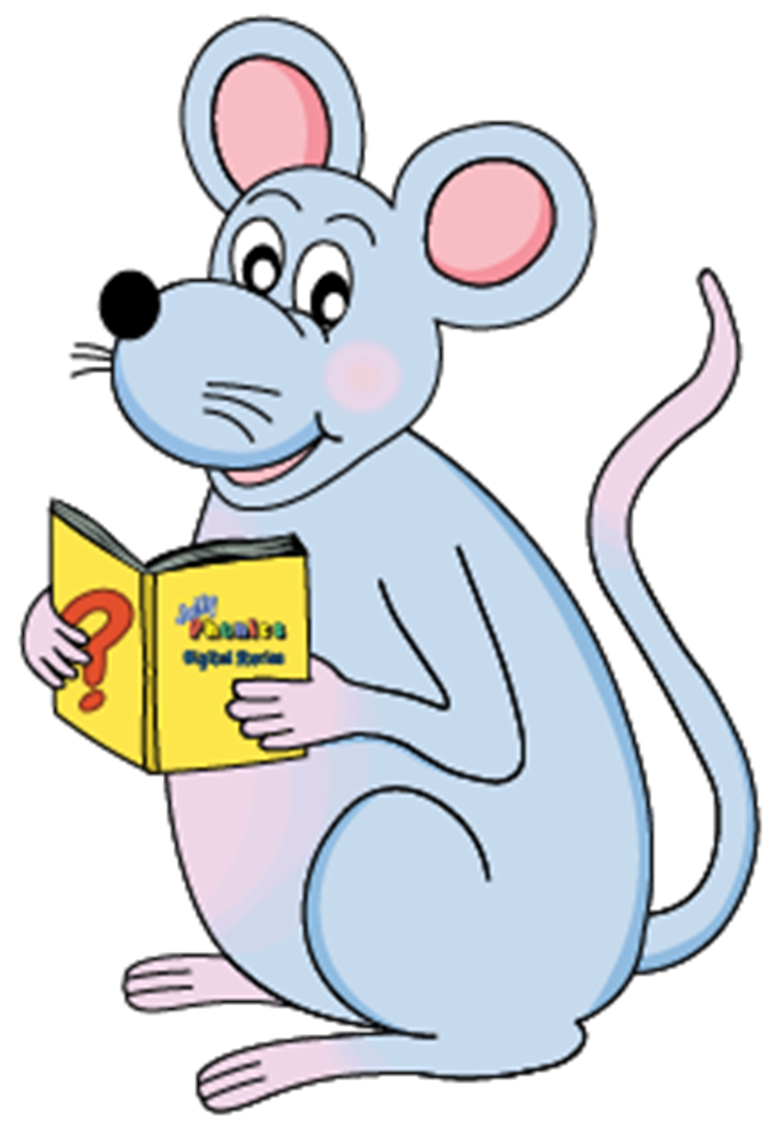 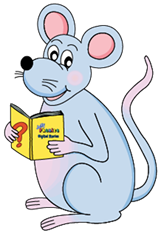 e
＋ed
double
＋ed
consonant ＋ y 
y→i＋ed
＋ed
empty
looked
chewed
walked
played
cooked
wiped
hated
pleased
liked
batted
hugged
ripped
hummed
nodded
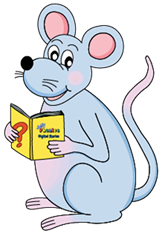 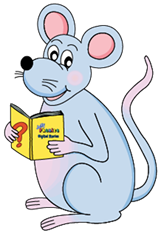 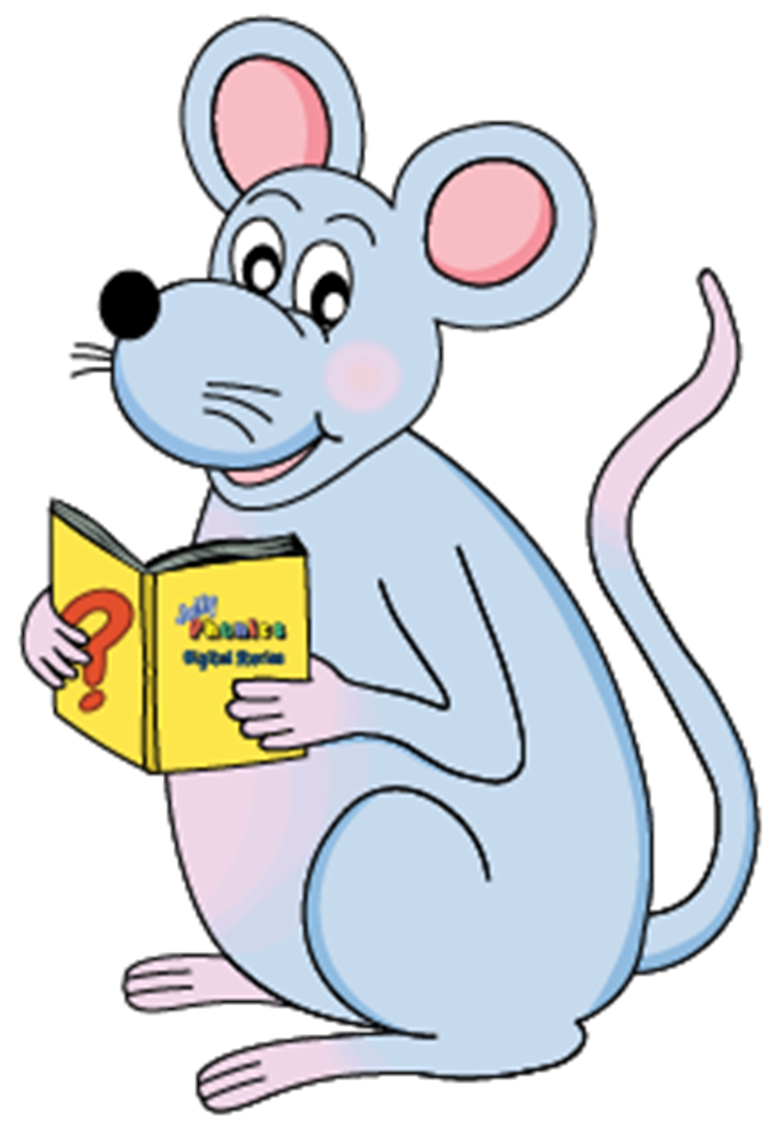 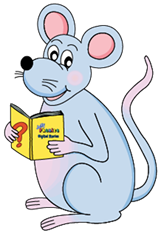 e
＋ed
double
＋ed
consonant ＋ y 
y→i＋ed
＋ed
empty
↓
emptied
looked
chewed
walked
played
cooked
wiped
hated
pleased
liked
batted
hugged
ripped
hummed
nodded
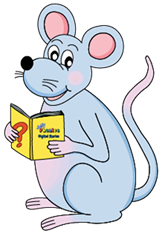 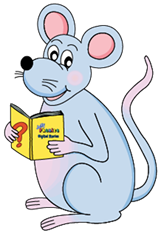 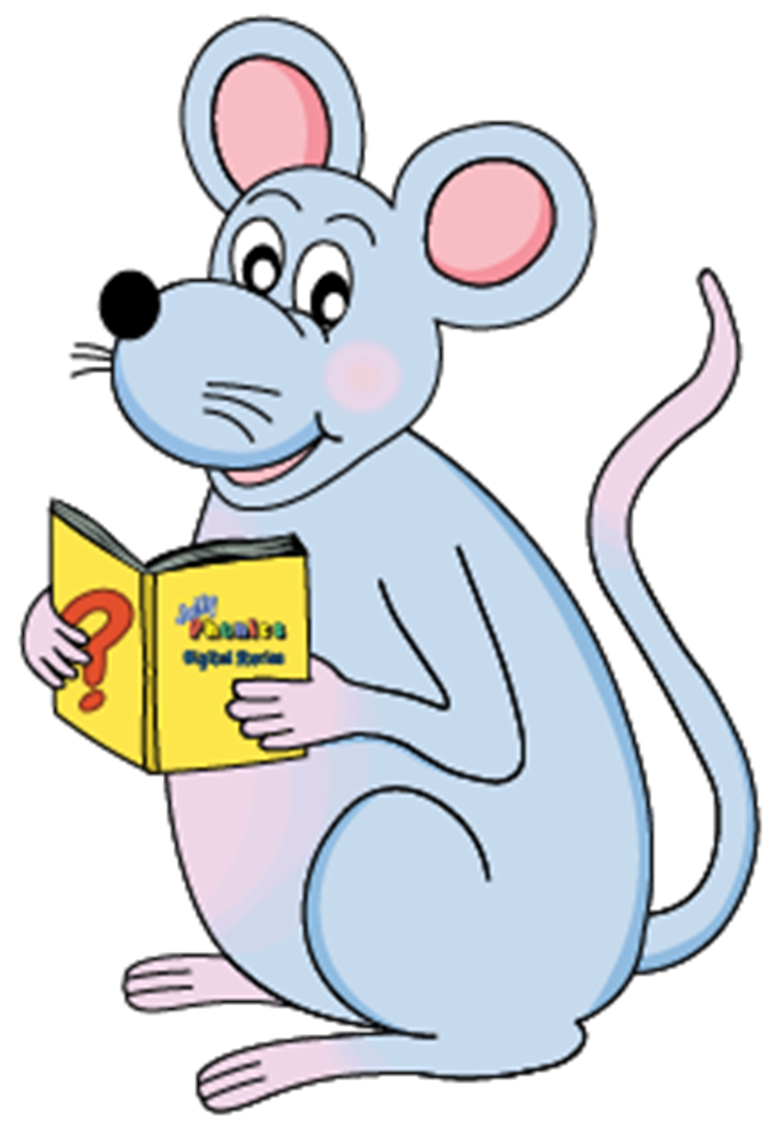 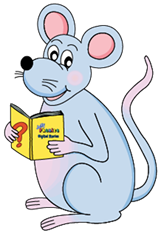 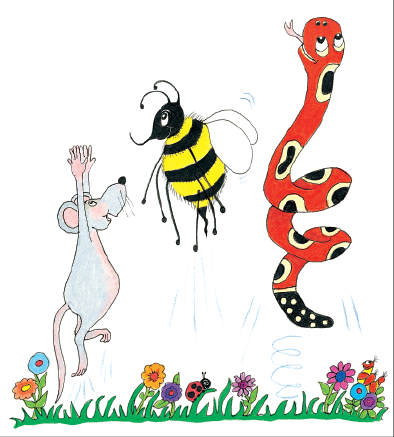 Activity Page
The simple Tenses
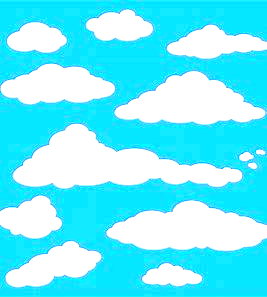 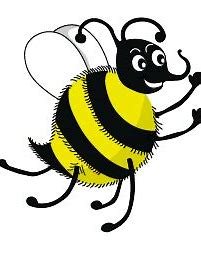 to hum		to play		to cook
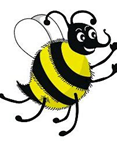 to nod			to like			to tap
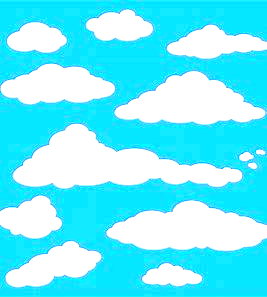 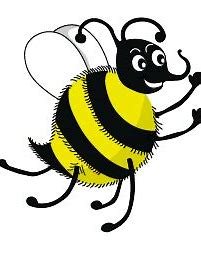 to hum		to play		to cook
hummed
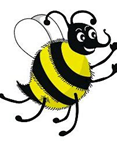 to nod			to like			to tap
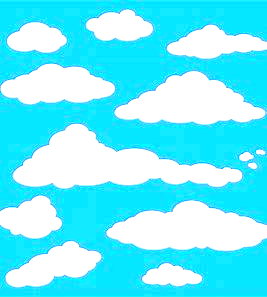 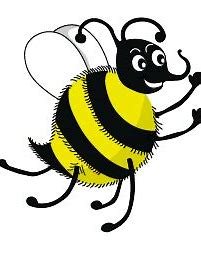 to hum		to play		to cook
hummed		played
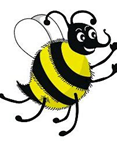 to nod			to like			to tap
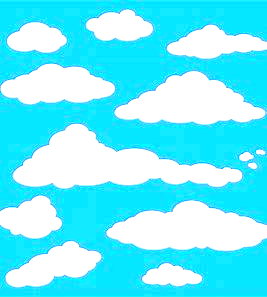 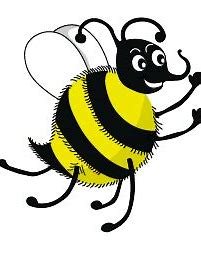 to hum		to play		to cook
hummed		played			cooked
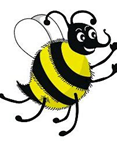 to nod			to like			to tap
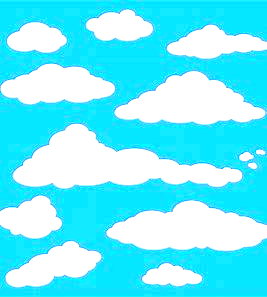 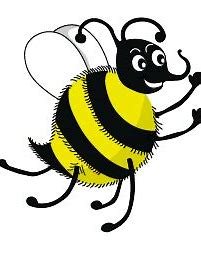 to hum		to play		to cook
hummed		played			cooked
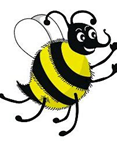 to nod			to like			to tap
 nodded
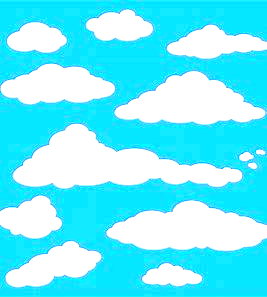 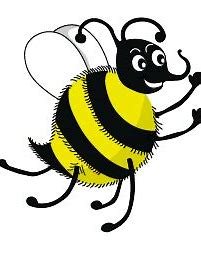 to hum		to play		to cook
hummed		played			cooked
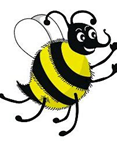 to nod			to like			to tap
 nodded		liked
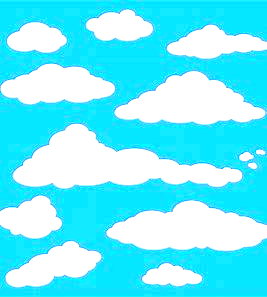 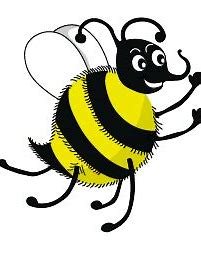 to hum		to play		to cook
hummed		played			cooked
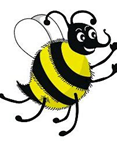 to nod			to like			to tap
 nodded		liked			tapped
In each sentence, underline the verb in red.  Then decide if the sentence is in the past, present, or future, and put a tick in the right column.  Colour the bees when you have finished.
In each sentence, underline the verb in red.  Then decide if the sentence is in the past, present, or future, and put a tick in the right column.  Colour the bees when you have finished.
I shall cook dinner tomorrow.
In each sentence, underline the verb in red.  Then decide if the sentence is in the past, present, or future, and put a tick in the right column.  Colour the bees when you have finished.
I shall cook dinner tomorrow.
In each sentence, underline the verb in red.  Then decide if the sentence is in the past, present, or future, and put a tick in the right column.  Colour the bees when you have finished.
I shall cook dinner tomorrow.
future
I shall cook dinner tomorrow.
We played at Sam’s house.
He rides his bike in the park.
Sally eats her lunch hungrily.
She will run in the race on Saturday.
He patted his friend’s dog.
You climb up the tree.
They will go to the museum next week.
At the concert I sang a song.
Tonight we shall look at the stars.
I am good at football.
Last week we painted animals in art.
I shall cook dinner tomorrow.
We played at Sam’s house.
He rides his bike in the park.
Sally eats her lunch hungrily.
She will run in the race on Saturday.
He patted his friend’s dog.
You climb up the tree.
They will go to the museum next week.
At the concert I sang a song.
Tonight we shall look at the stars.
I am good at football.
Last week we painted animals in art.
future
I shall cook dinner tomorrow.
We played at Sam’s house.
He rides his bike in the park.
Sally eats her lunch hungrily.
She will run in the race on Saturday.
He patted his friend’s dog.
You climb up the tree.
They will go to the museum next week.
At the concert I sang a song.
Tonight we shall look at the stars.
I am good at football.
Last week we painted animals in art.
Future
past
I shall cook dinner tomorrow.
We played at Sam’s house.
He rides his bike in the park.
Sally eats her lunch hungrily.
She will run in the race on Saturday.
He patted his friend’s dog.
You climb up the tree.
They will go to the museum next week.
At the concert I sang a song.
Tonight we shall look at the stars.
I am good at football.
Last week we painted animals in art.
Future
Past
present
I shall cook dinner tomorrow.
We played at Sam’s house.
He rides his bike in the park.
Sally eats her lunch hungrily.
She will run in the race on Saturday.
He patted his friend’s dog.
You climb up the tree.
They will go to the museum next week.
At the concert I sang a song.
Tonight we shall look at the stars.
I am good at football.
Last week we painted animals in art.
Future
Past
Present
present
I shall cook dinner tomorrow.
We played at Sam’s house.
He rides his bike in the park.
Sally eats her lunch hungrily.
She will run in the race on Saturday.
He patted his friend’s dog.
You climb up the tree.
They will go to the museum next week.
At the concert I sang a song.
Tonight we shall look at the stars.
I am good at football.
Last week we painted animals in art.
Future
Past
Present
Present
future
I shall cook dinner tomorrow.
We played at Sam’s house.
He rides his bike in the park.
Sally eats her lunch hungrily.
She will run in the race on Saturday.
He patted his friend’s dog.
You climb up the tree.
They will go to the museum next week.
At the concert I sang a song.
Tonight we shall look at the stars.
I am good at football.
Last week we painted animals in art.
Future
Past
Present
Present
Future
past
I shall cook dinner tomorrow.
We played at Sam’s house.
He rides his bike in the park.
Sally eats her lunch hungrily.
She will run in the race on Saturday.
He patted his friend’s dog.
You climb up the tree.
They will go to the museum next week.
At the concert I sang a song.
Tonight we shall look at the stars.
I am good at football.
Last week we painted animals in art.
Future
Past
Present
Present
Future
Past
present
I shall cook dinner tomorrow.
We played at Sam’s house.
He rides his bike in the park.
Sally eats her lunch hungrily.
She will run in the race on Saturday.
He patted his friend’s dog.
You climb up the tree.
They will go to the museum next week.
At the concert I sang a song.
Tonight we shall look at the stars.
I am good at football.
Last week we painted animals in art.
Future
Past
Present
Present
Future
Past
Present
future
I shall cook dinner tomorrow.
We played at Sam’s house.
He rides his bike in the park.
Sally eats her lunch hungrily.
She will run in the race on Saturday.
He patted his friend’s dog.
You climb up the tree.
They will go to the museum next week.
At the concert I sang a song.
Tonight we shall look at the stars.
I am good at football.
Last week we painted animals in art.
Future
Past
Present
Present
Future
Past
Present
Future
past
I shall cook dinner tomorrow.
We played at Sam’s house.
He rides his bike in the park.
Sally eats her lunch hungrily.
She will run in the race on Saturday.
He patted his friend’s dog.
You climb up the tree.
They will go to the museum next week.
At the concert I sang a song.
Tonight we shall look at the stars.
I am good at football.
Last week we painted animals in art.
Future
Past
Present
Present
Future
Past
Present
Future
Past
future
I shall cook dinner tomorrow.
We played at Sam’s house.
He rides his bike in the park.
Sally eats her lunch hungrily.
She will run in the race on Saturday.
He patted his friend’s dog.
You climb up the tree.
They will go to the museum next week.
At the concert I sang a song.
Tonight we shall look at the stars.
I am good at football.
Last week we painted animals in art.
Future
Past
Present
Present
Future
Past
Present
Future
Past
Future
present
I shall cook dinner tomorrow.
We played at Sam’s house.
He rides his bike in the park.
Sally eats her lunch hungrily.
She will run in the race on Saturday.
He patted his friend’s dog.
You climb up the tree.
They will go to the museum next week.
At the concert I sang a song.
Tonight we shall look at the stars.
I am good at football.
Last week we painted animals in art.
Future
Past
Present
Present
Future
Past
Present
Future
Past
Future
Present
past
I brush my hair.

Copy the sentence

2. Write it in the simple past

3. Write it in the simple future
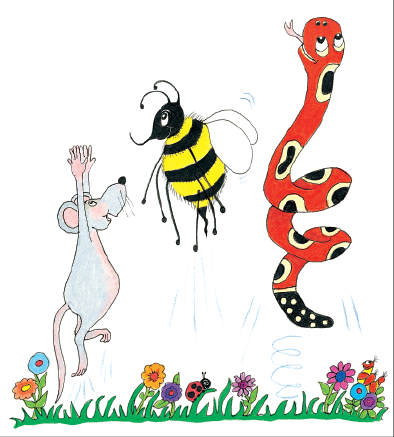 I brush my hair.

Copy the sentence
      I brush my hair.
2. Write it in the simple past

3. Write it in the simple future
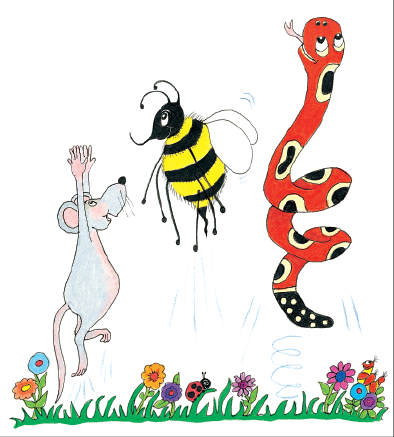 I brush my hair.

Copy the sentence
      I brush my hair.
2. Write it in the simple past
      I brushed my hair.
3. Write it in the simple future
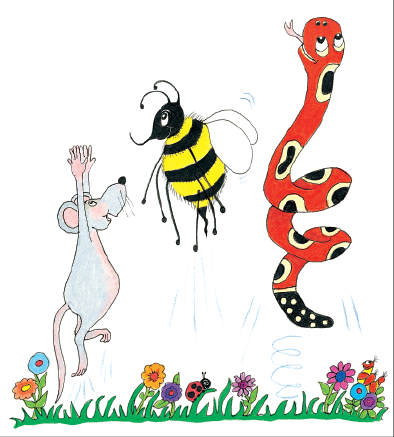 I brush my hair.

Copy the sentence
      I brush my hair.
2. Write it in the simple past
      I brushed my hair.
3. Write it in the simple future
      I will brush my hair.
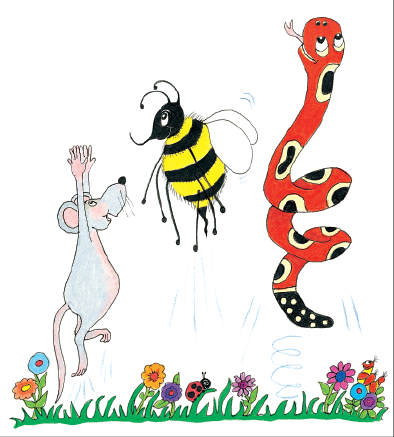